Tekstdoelen
Wat wil de schrijver bereiken?
Welk tekstdoel?
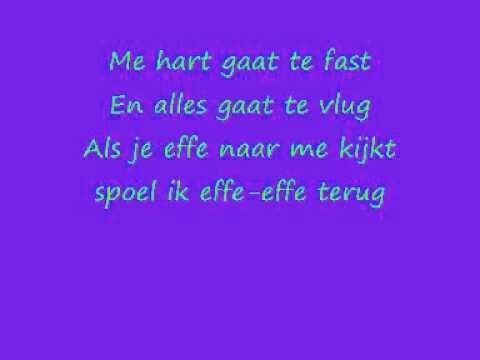 Amuseren
De schrijver wil de lezer vermaken met zijn tekst.
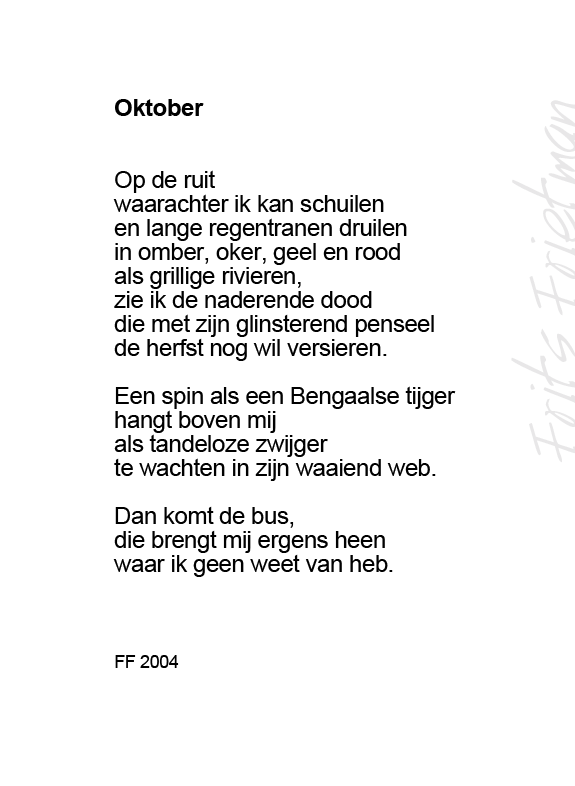 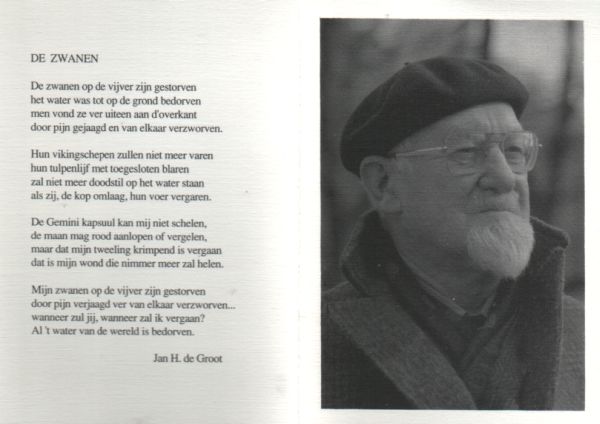 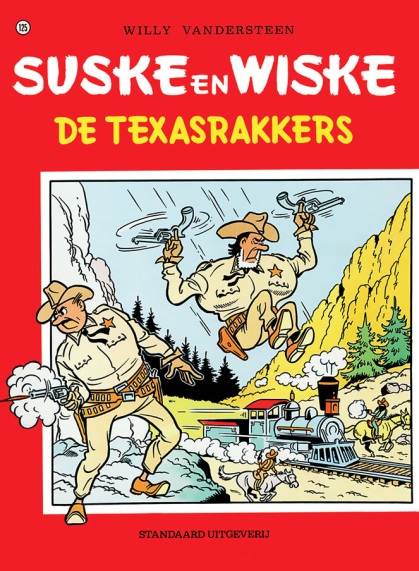 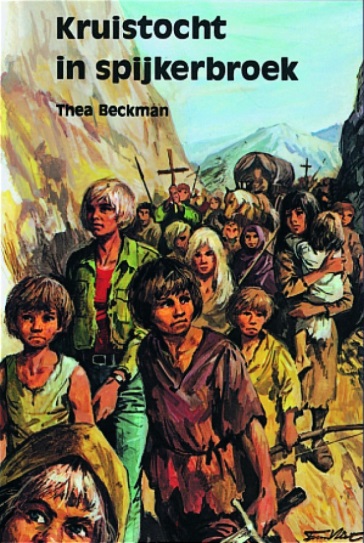 Welk tekstdoel?
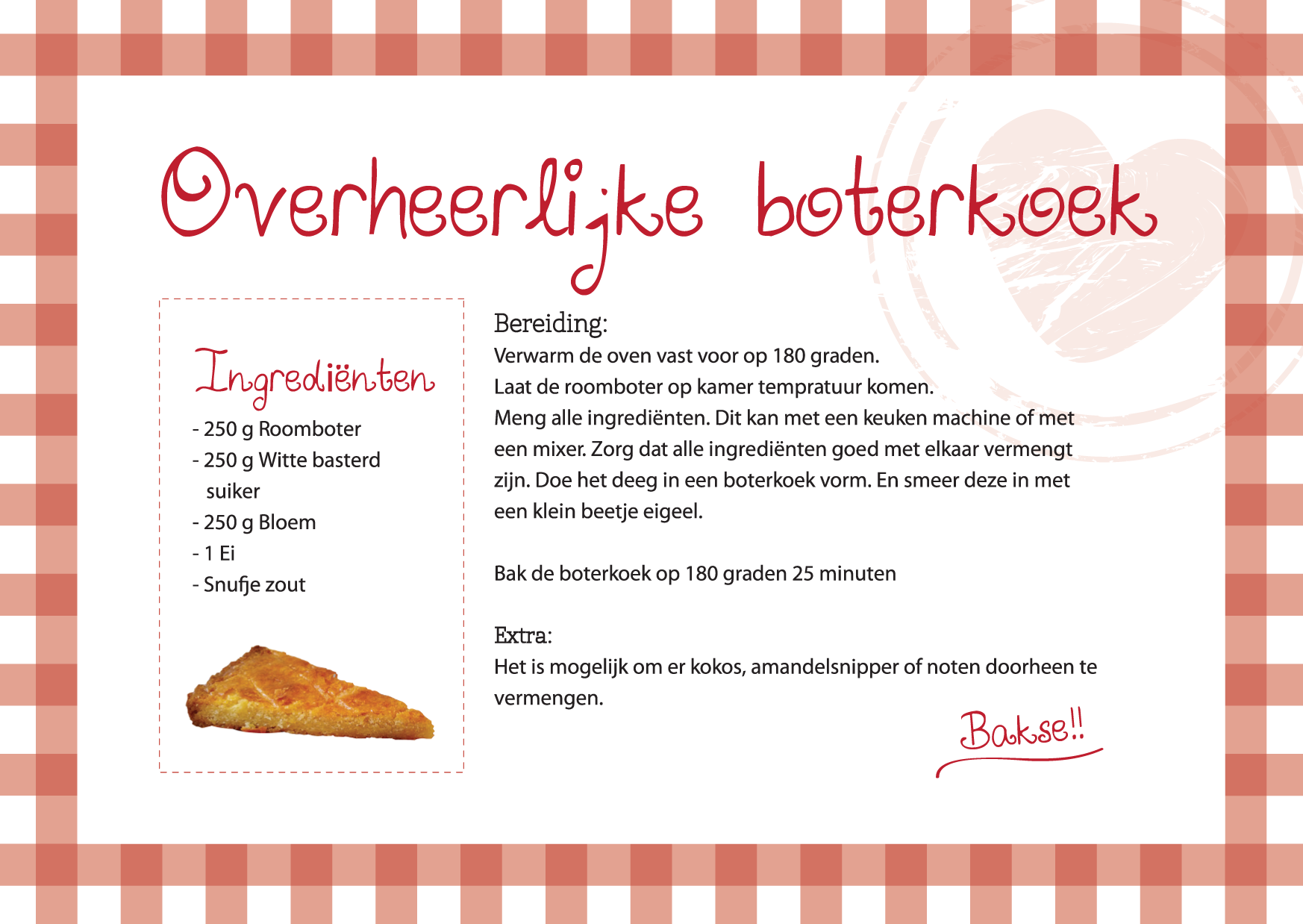 Instrueren
De schrijver zegt je hoe je iets moet doen
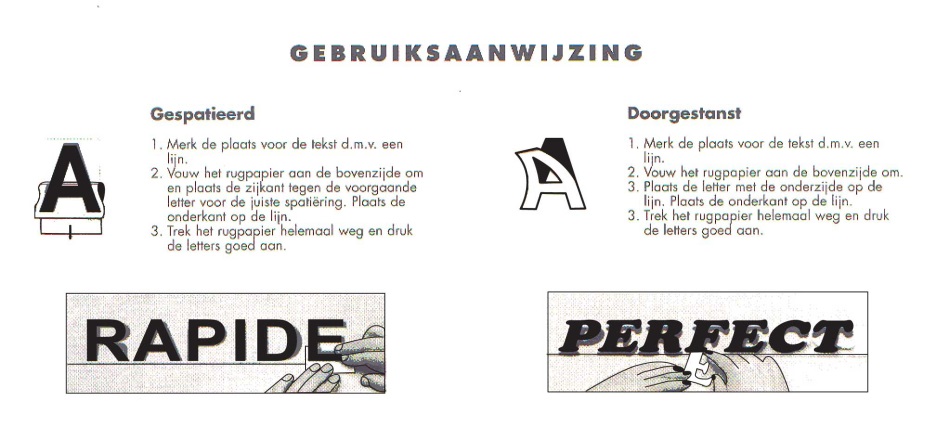 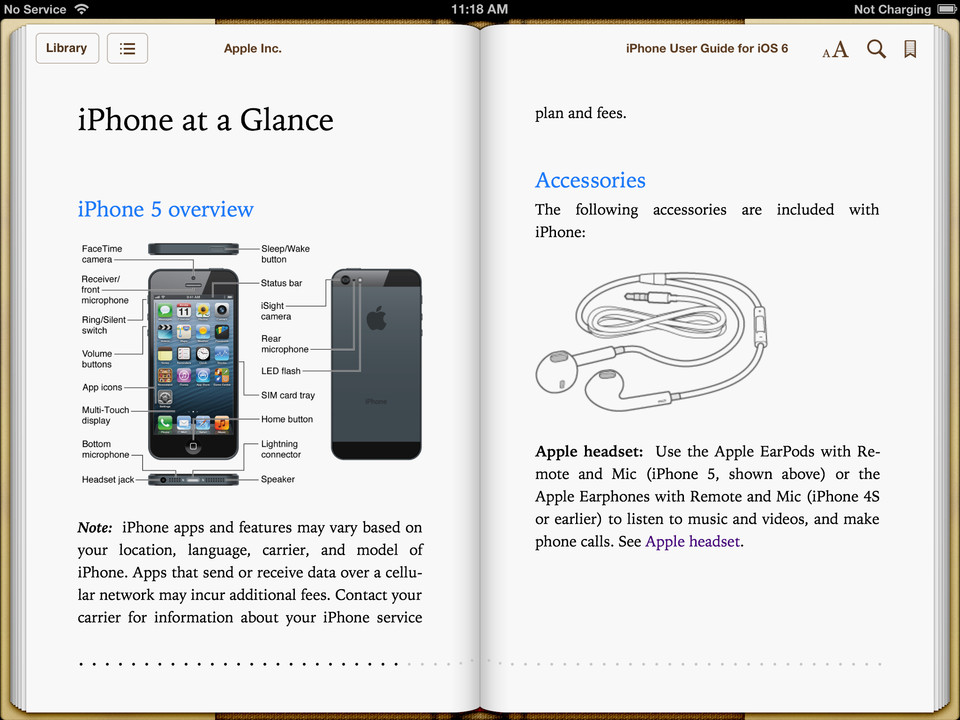 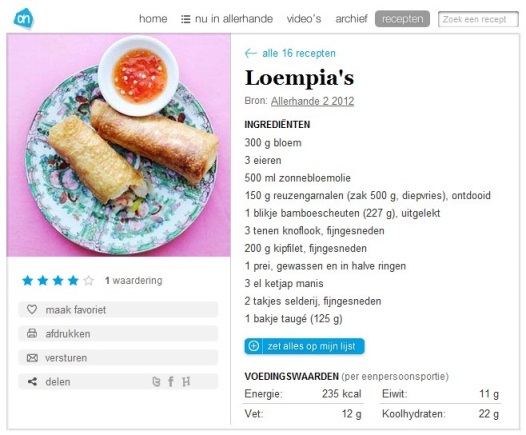 Welk tekstdoel?
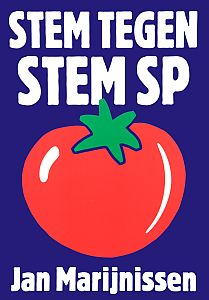 Overhalen / activeren
De schrijver wil dat je iets wel of niet gaat doen
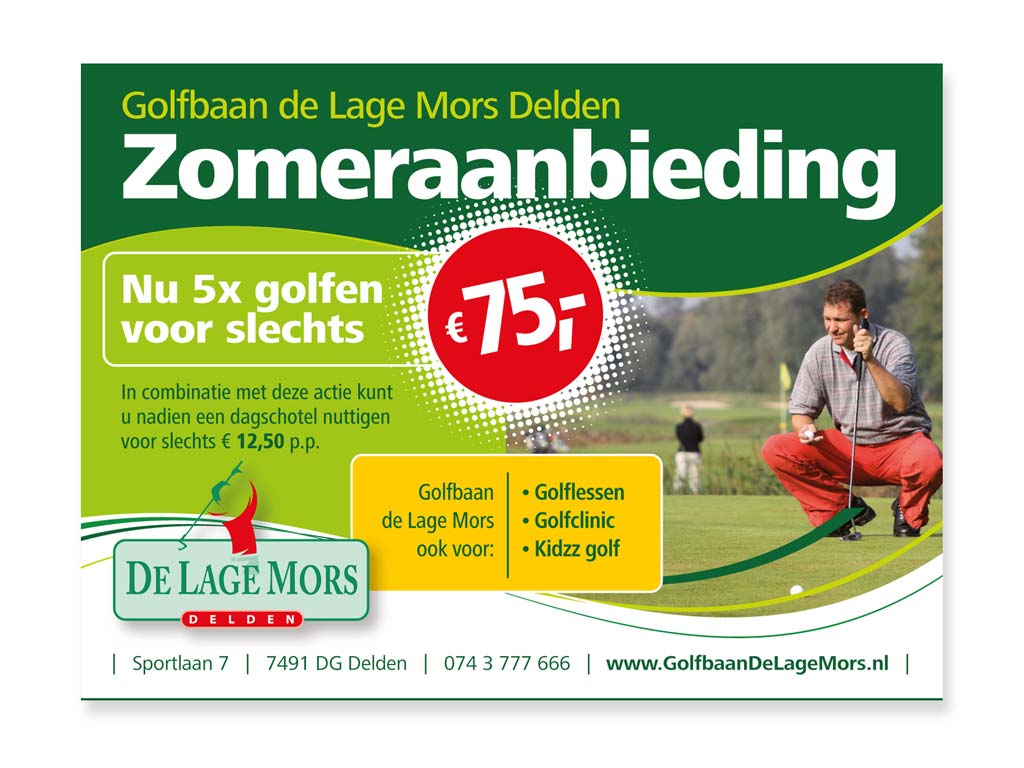 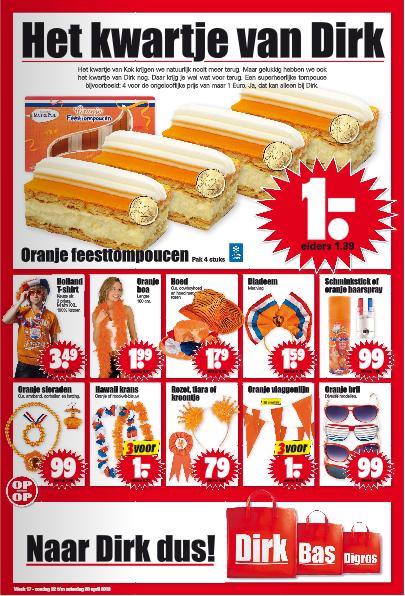 Welk tekstdoel?
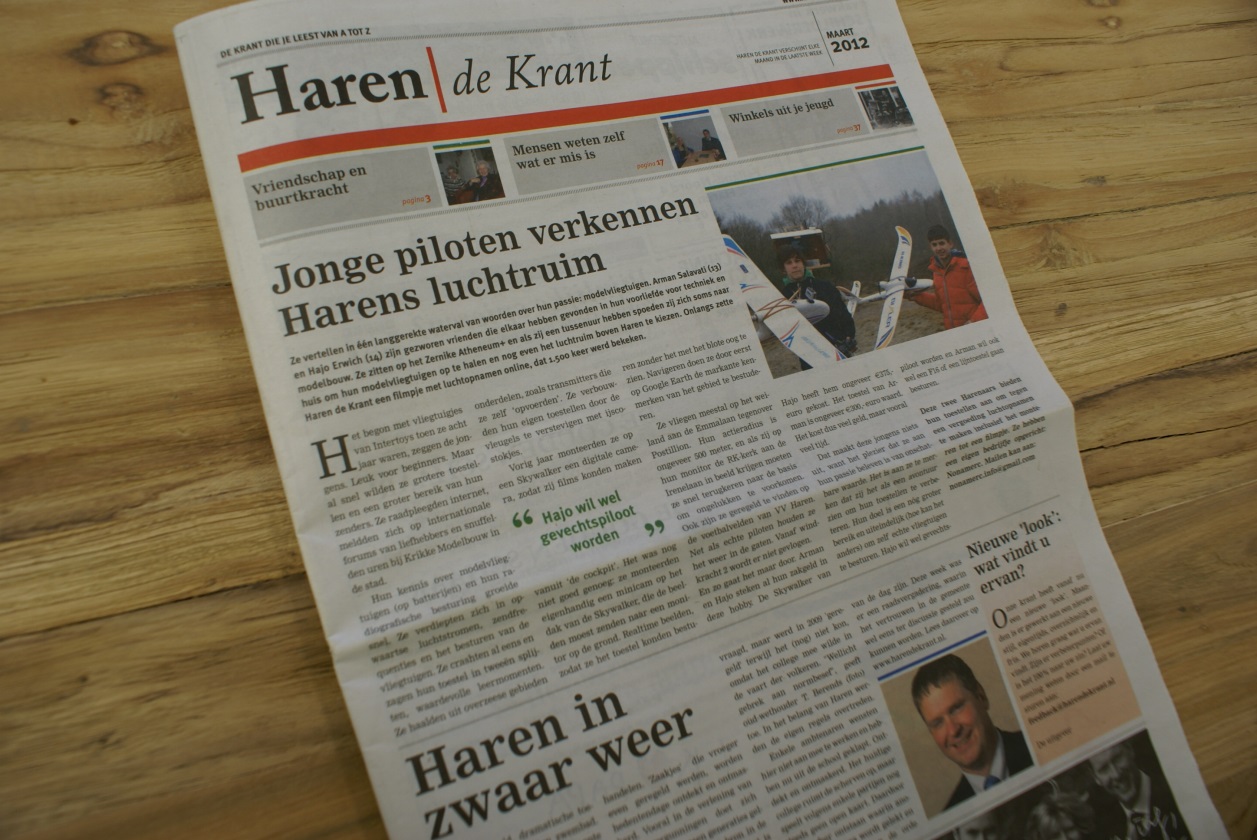 Informeren
De schrijver wil dat je iets te weten komt
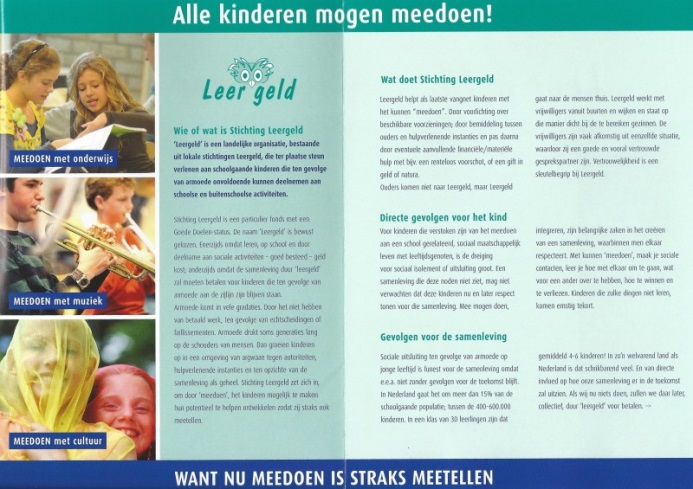 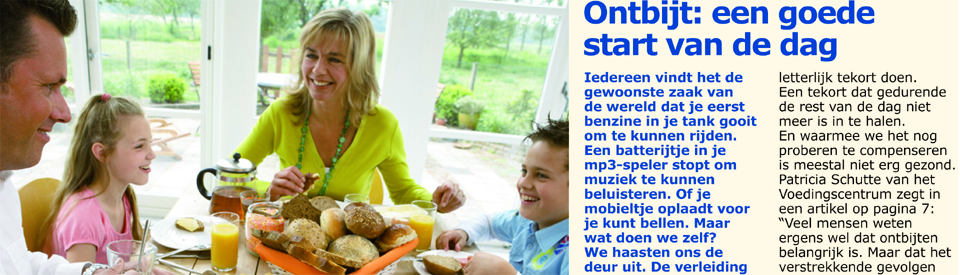 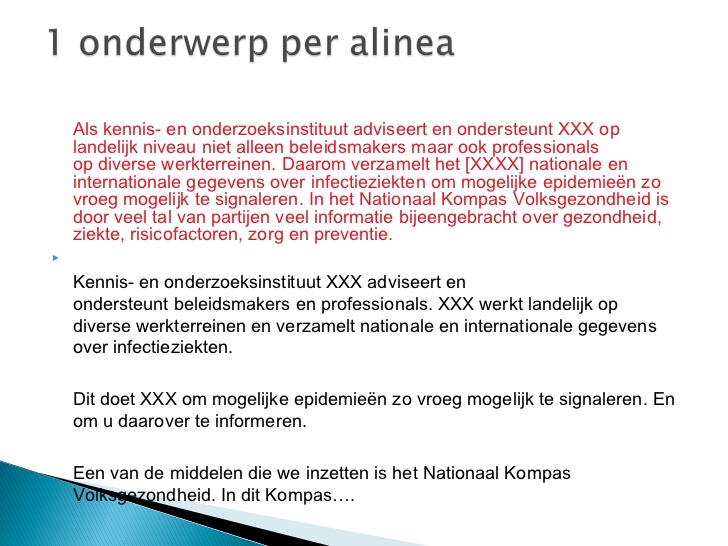 Welk tekstdoel?
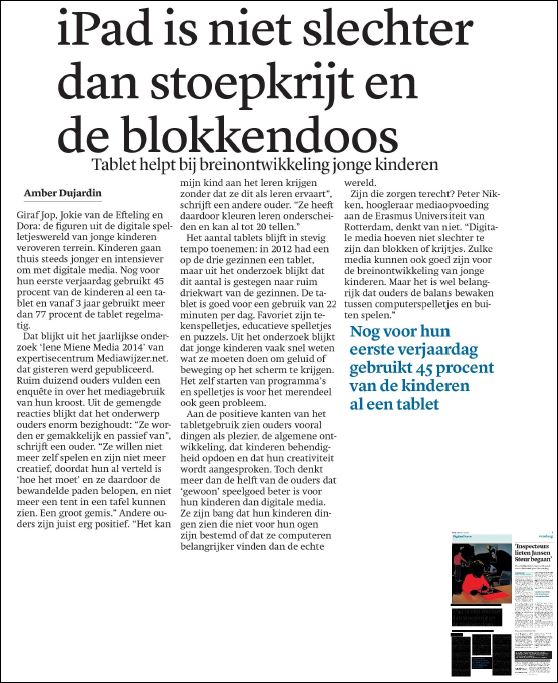 Overtuigen
De schrijver wil zijn mening geven
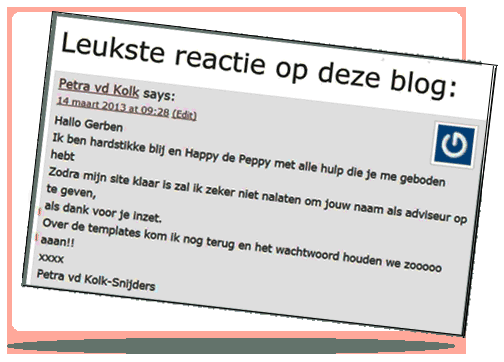 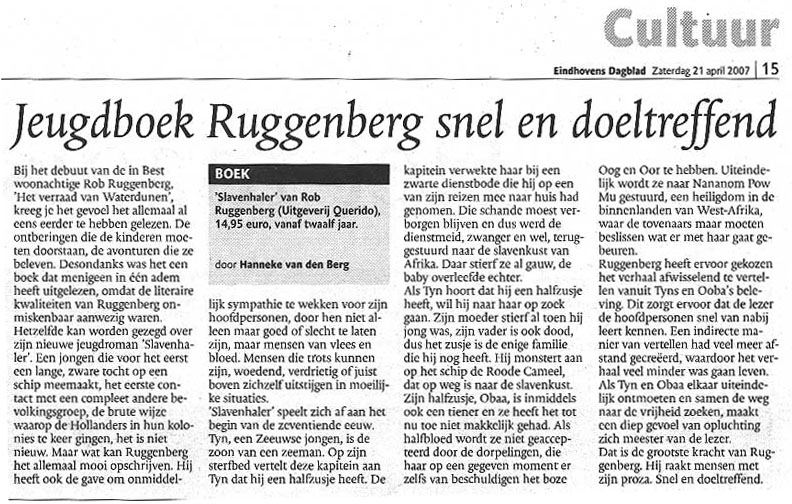 Alles even op een rijtje
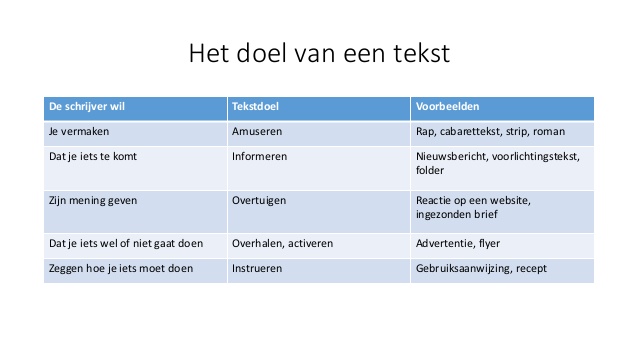